SSS Calefato
Senso comune e vita quotidiana  Goffman e Garfinkel
Un nuovo paradigma
Il paradigma struttural finzionalista entra in crisi
Alla base della società c’è l’interazione fra individui dotati di autocoscienza 
Questi autori recuperano il contributo di Simmel e alcuni contributi della psicologia sociale ed elaborano nuove teorie
Dai rapporti macro di passa a quello micro 
L’individuo è un punto di generazione non di applicazione
Si voleva mettere in rapporto la coscienza degli individui e il contesto
Il sé emerge esclusivamente nel contesto sociale
Tutto parte da Mead
Per Mead il comportamento umano è spiegabile esclusivamente in termini sociali
Non c’è un momento in cui l’io è fuori dalla società
Le elaborazioni di Mead contribuiranno a far emergere alcune delle correnti più importanti del Novecento
Mead è il padre dal punto di vista teorico dell’interazionismo simbolico
Goffman a partire da Mead e Simmel elabora il modello drammaturgico
Garfinkel fonda l’etnometodologia
Il concetto di vita quotidiana
La Lebenswelt diviene oggetto di studio della sociologia
E’ il fluire incessante in maniera assolutamente fluida delle nostre attività ordinarie
Fra le varie realtà che esperiamo è la realtà prevalente
Non produciamo un’attività di tipo teorico sulle attività quotidiane
Il contributo di Schutz
Padre della fenomenologia sociale
Al centro della sociologia bisogna mettere la vita quotidiana
Le province finite di significato 
Il concetto di realtà multipla
Le province finite di significatoOgni realtà multipla è dotata di uno statuto logico autonomoL’individuo entra e esce da ogni realtà
Realtà multiple oggetto di attività teoretica:
Sogno
Matematica 
Culto religioso
Realtà prevalente che non prevede attività teoretica:
Vita quotidiana
SENSO COMUNE E VITA QUOTIDIANA
La vita quotidiana è il regno del ‘dato per scontato’
E’ la realtà prevalente sulle altre 
Entriamo ed usciamo da essa quando ci approcciamo alle altre province 
Nella vita quotidiana andiamo in epochè operiamo una ‘riduzione fenomenologica’
Dalla situazione problematica alla a-problematicità
La conoscenza pragmatica
La routine 
Lo stock of knowledge
Goffman 1922-1982
Autore molto singolare
L’approccio drammaturgico
Come Simmel studia le interazioni faccia a faccia
Analogie con l’interazionismo simbolico: 

Rifiuta di spiegare la condotta umana in termini di imperativi di sistema 
Studia l’interazione
Studia l’individuo come essere dotato di autocoscienza 
 
Differenze con l’interazionismo simbolico:

Non elabora un modello coerente 
Mette al centro l’ordine sociale
Goffman e Simmel
Elementi Simmeliani:
I legami senza nome nella metropoli
La vita quotidiana è un’esperienza complessa in cui gli individui acquisiscono una conoscenza tacita e pratica: pragmatica
Il visto ma non osservato 
Le relazioni nella modernità dipendono da complessi meccanismi di fiducia e segretezza
La migliore rappresentazione di noi stessi
Cosa prende Goffman  Mead?
Il sé è dinamico e tramite l’autocoscienza può manipolare il proprio ambiente (self control, self monitoring…)
 In cosa differisce?

Ha una posizione talmente radicale da non prevedere un Io oltre al Sè, siamo sempre in dissimulazione, quando appendiamo gli abiti di scena non c’è niente sotto la gruccia
La vita quotidiana come rappresentazione
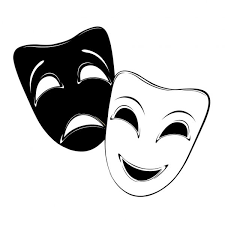 L’individuo è un effetto drammaturgico derivante da una scena 
Cos’è la rappresentazione?
La rappresentazione si compone in:
Facciata personale
Il contesto 
Ambiente
Ribalta e retroscena
La frame analysis
Incorniciare la realtà
I frames
Le cornici primarie
Falsificazione
Il re-incorniciamento
Garfinkel
L’etnometodologia è lo studio degli etnometodi
Garfinkel scrive:
 «la realtà oggettiva dei fatti sociali intesa come il risultato delle attività concertate della vita quotidiana svolte con metodi ordinari e abili, che i membri conoscono usano e danno per scontata è il fenomeno fondamentale della sociologia»
I presupposti dell’etnometodologia
Garfinkel voleva creare un approccio sociolgico separato dalla sociologia
Mette al centro la familiarità e realizzabilità del mondo sociale 
E’ da considerarsi una prosecuzione della fenomenologia di Schutz
Antipsicologia di Garfinkel 
Usare le video-riprese
Accountability
Le attività sociali sono spiegabili e descrivibili, i partecipanti rendono disponibile visibile la natura delle loro attività. 
Competenza
Gli esperimenti di rottura
Studies in Ethnomethodology 1967
Cosa succede quando il fluire della vita quotidiana viene interrotto?
La dipendenza emotiva dalla naturalità della vita sociale
Le procedure interpretative sono doppiamente costitutive delle azioni routinizzate
Regole, aspettative, convinzioni spiegano la visibilità sia della condotta normale sia di quella deviante